ONA TILI
6-sinf
MAVZU: SON. ULARNING UMUMIY BELGILARI VA XUSUSIYATLARI
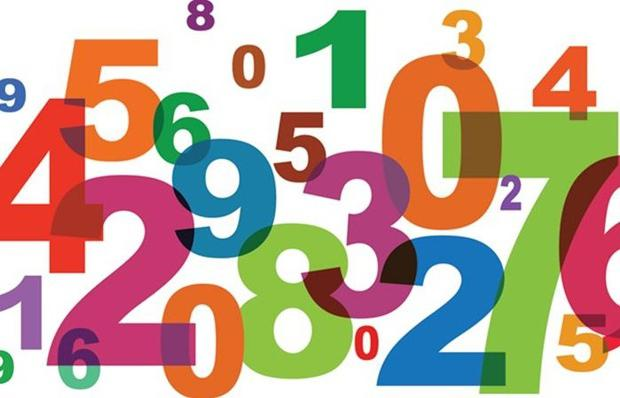 MUSTAHKAMLASH
1. Sifatlarning darajalarini ayting.
Oddiy, qiyosiy, orttirma va ozaytirma.
2.Sifatlarning ma’no turlarini sanang.
Xususiyat, rang-tus, hajm-o‘lchov, 
maza-ta’m, hid, makon-zamon sifatlari.
3.Sifatlar otlashganda qanday gap bo‘lagi vazifasini bajaradi?
Ega, qaratqich aniqlovchi, to‘ldiruvchi, hol, ot kesim.
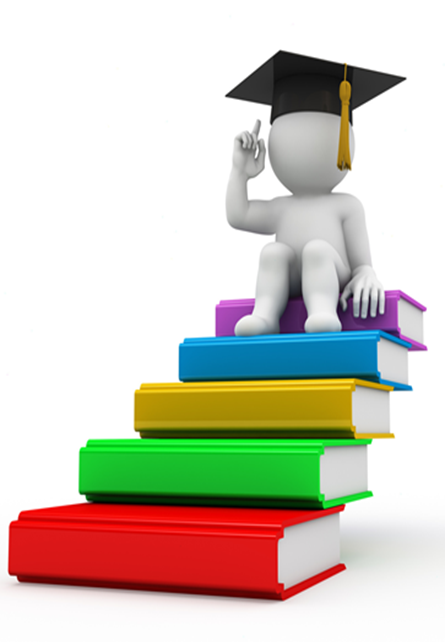 Oftob balandroq ko‘tarildi-yu, bulutlar tarqab, tog‘larda  ham havo ochilib ketdi.
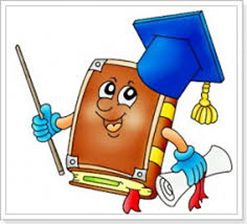 sodda
qiyosiy
hajm-o‘lchov
hol
BUGUN DARSDA
MAVZU: SON. ULARNING UMUMIY BELGILARI VA XUSUSIYATLARI
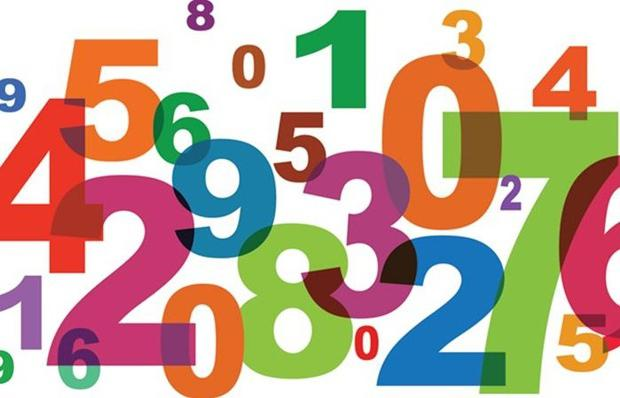 TOPSHIRIQ
1. Birdan o‘ngacha bo‘lgan sonlar ishtirokida birikmalar tuzing.
2. Sanoq bildiruvchi so‘zlarning qanday so‘roqqa javob bo‘lishini ayting.
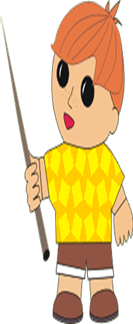 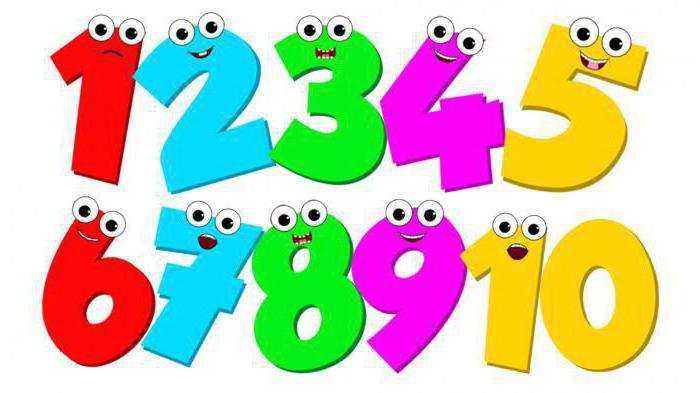 Bitta daftar, ikkala do‘st, uch og‘a-ini, to‘rttadan oldik, besh baho, oltinchi sinf, yetti yosh, sakkizinchi  qavat, to‘qqizinchi uy , o‘nlab bolalar
BILIB OLING!
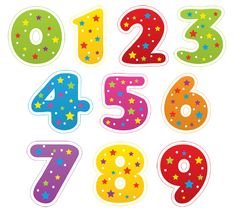 Narsaning son – sanog‘ini va tartibini bildirib, qancha?, necha?, nechanchi? so‘roqlariga javob bo‘ladigan so‘zlar son deyiladi.

  Qulupnaylarning mevasi naviga qarab uchtadan – saksontagacha ham bo‘lishi mumkin.
Eslab qoling!
Sonlar narsalarning aniq miqdoriy belgilarini bildiradi. Ana shu xususiyati bilan miqdorni bildiruvchi so‘zlardan farq qiladi. 
Solishtiring:
Kutubxonadan kitob oldim.
Kutubxonadan kitoblar oldim.
Kutubxonadan ikkita kitob oldim.
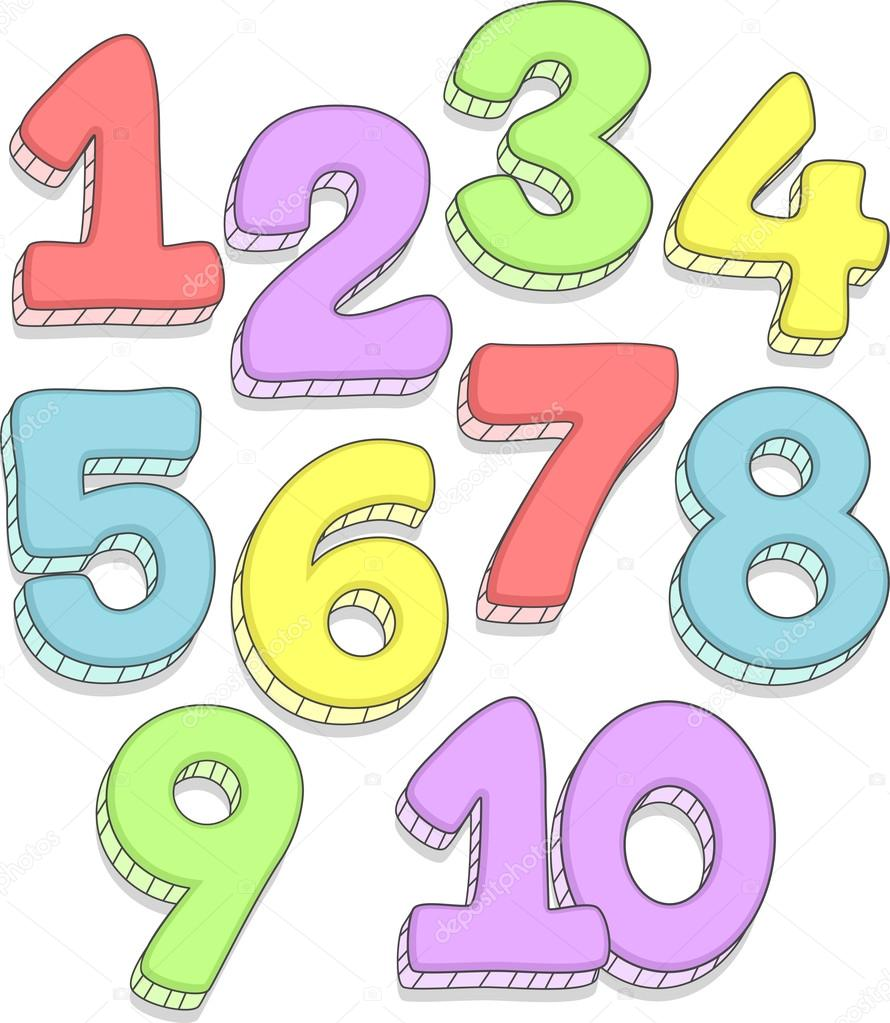 Hozirgi o‘zbek adabiy tilida narsaning miqdorini, son-sanog‘ini ifodalash uchun
9
23
9
5
Sonlar harflar bilan ham, raqamlar bilan ham  yoziladi.
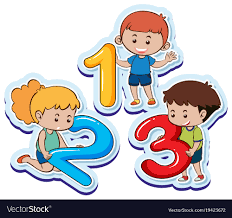 Son quyidagi xususiyatlarga ega:
Son gap tarkibida asosan otga, ba’zan fe’lga bog‘lanadi.
Son boshqa so‘z turkumlaridan yasalmaydi.
Son otlashadi.
Son gapda sifatlovchi-aniqlovchi, 
    daraja-miqdor holi, ot kesim, ega   
    vazifasida keladi.
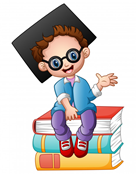 401-mashq
Matnni o‘qing. Sonlarni o‘zi bog‘langan so‘zlar bilan birga ko‘chiring va qanday so‘roqqa javob bo‘lishini aniqlang.
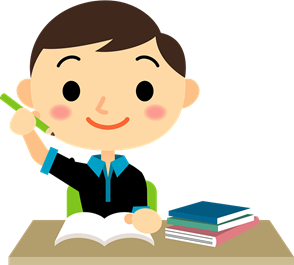 Besh ming yil, bir yil,
sakkiz yuz ming tonna, ...
402-mashq
Berilgan gaplardagi sonlarni aniqlang, ularning shakliga e’tibor bering.
1. Ikki soatlar eshakda yurib, tog‘dan tog‘ga o‘tib andak toliqqan edim. (I. G‘afurov)  
2. Yetimlik nimadir, bizlardan so‘ra, 
    O‘ninchi yillarning sargardonligi... 
    Isitma aralash qo‘rqinch tush kabi 
    Xayol ko‘zgusidan o‘chmaydi sira. 
                                 (G‘afur G‘ulom)
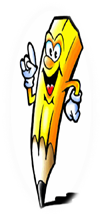 Mustaqil bajarish uchun topshiriqlar:
Savollarga javob toping:
1.	Son deb nimaga aytiladi?
2.	Sonlar qanday yoziladi?
3.	156 , 1005, 174536 sonlarini harf bilan yozing va imlosini tushuntirib bering.
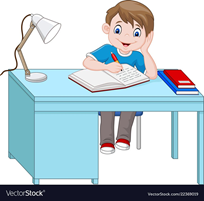 403-mashq. O‘zingizning tarjimayi holingizni yozing va unda ishlatilgan sonlarni izohlang.